English
Kensuke’s Kingdom
The children will learn a variety of objectives, through a range of activities 
Independent research project on rivers in which the children will create their own presentation.
Drama and debate around issues within the story of Kensuke’s Kingdom.
Sea Poetry
Survival guide based upon the book
Instructional writing
Guided reading will continue as whole class session, with a balance between nonfiction and fiction.
School Value
Kindness
Taught through weekly circle time sessions, classroom displays and our classroom and school ethos.
.
Maths
We will continue to follow the White Rose programme.

Perimeter of rectangles, rectilinear shapes and polygons
Area of rectangles and compound shapes
Statistics
Line graphs and tables
Interpret timetables
Estimate and classify angles
Draw and calculate angles
Great Chart Primary School 
Year 5, Term 5
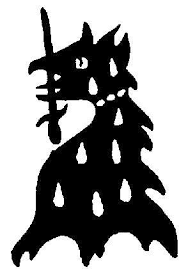 Science
Life and Living things
Identify and label the different parts of a plant
How do plants reproduce?
Life cycle of a plant and a mammal
Life cycle of birds, amphibians and insects
Geography

Mountains and Rivers

Identify and label the different parts of a river
Independent project to compare The River Thames and The Ganges.
Class trip - Aqualab
Locate the main mountain ranges within the world and how they are formed.
Art
Typography

Using a range of skills
to design and create own fonts.

Use natural habitable as inspiration for creativity.

Identifying known artists

Creating maps




.
MFL
The French World
(Directions on a compass, climate and which countries in the world speak French)
ICT. 


Complete Data Handling  Touch Typing
Follow the touch typing program.
PE

5G will be swimming
5T
Dance
To communicate the theme of heroes

Athletics
To develop running and throwing skills
Music

History of The Blues

Playing chords
Using and composing scores
Performing and evaluating
R.E
Hinduism
Do beliefs in Karma, Samsara and Moksha help Hindus lead good lives?
PSHE

Kindness
How can we recognise when others are struggling and what should we do to support them?